Bakkerijmuseum
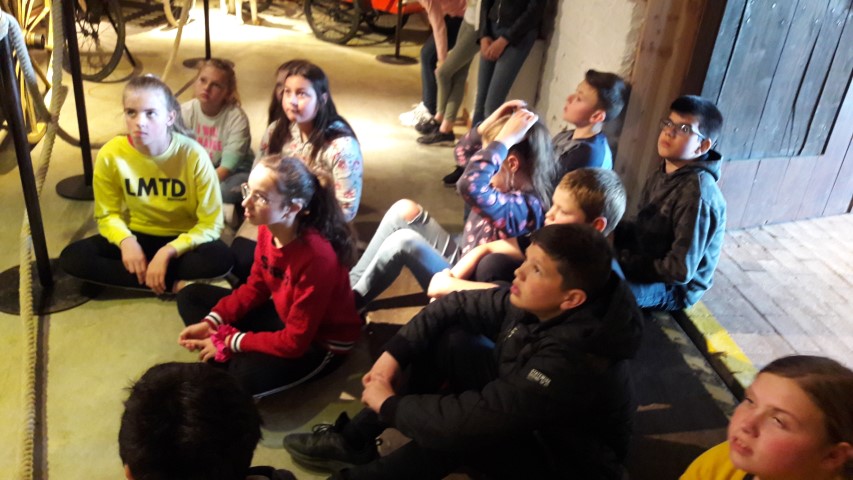 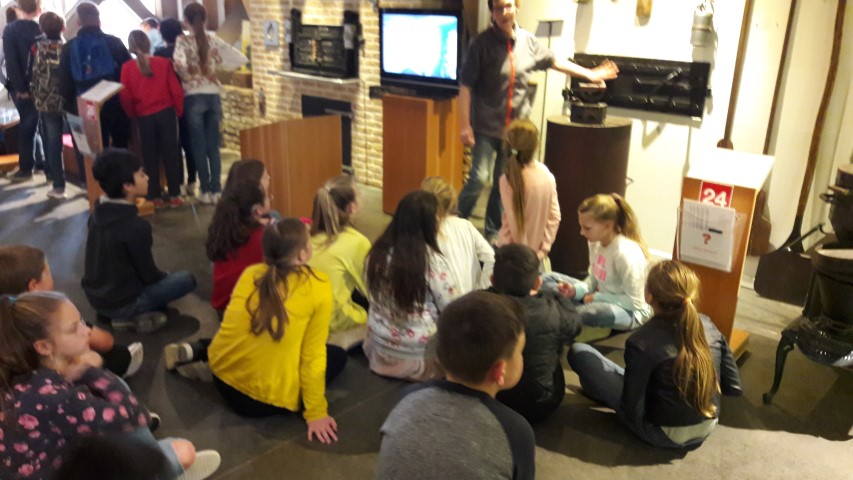 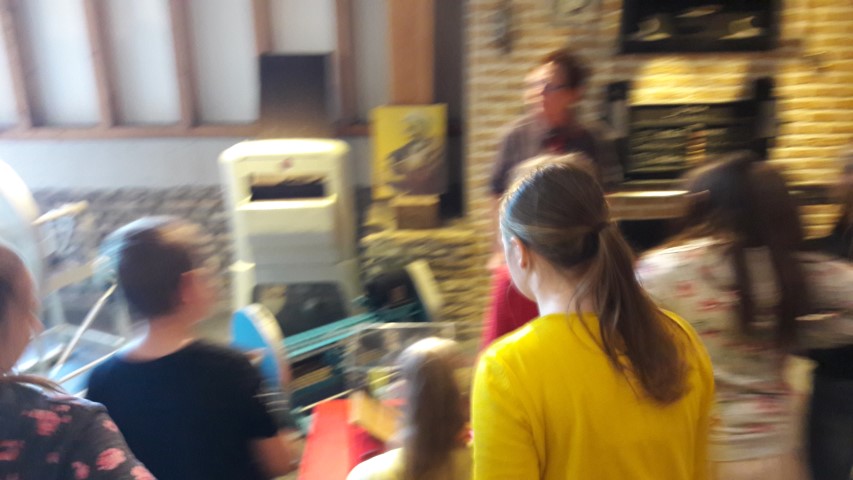 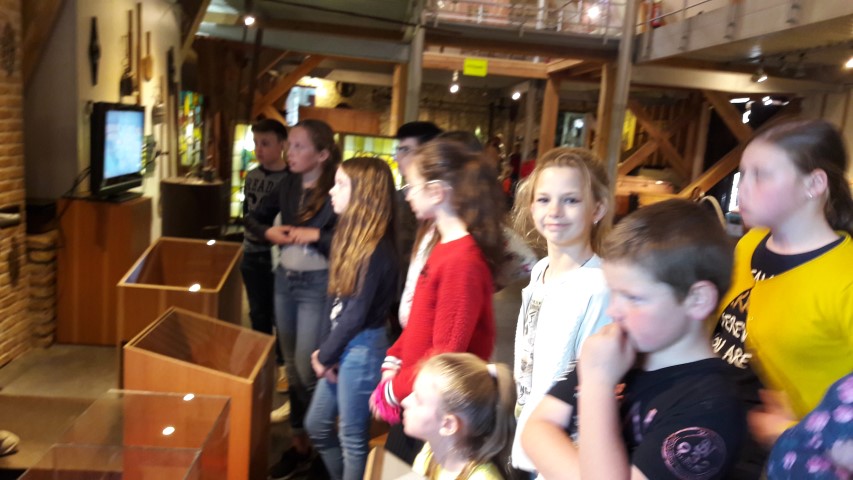 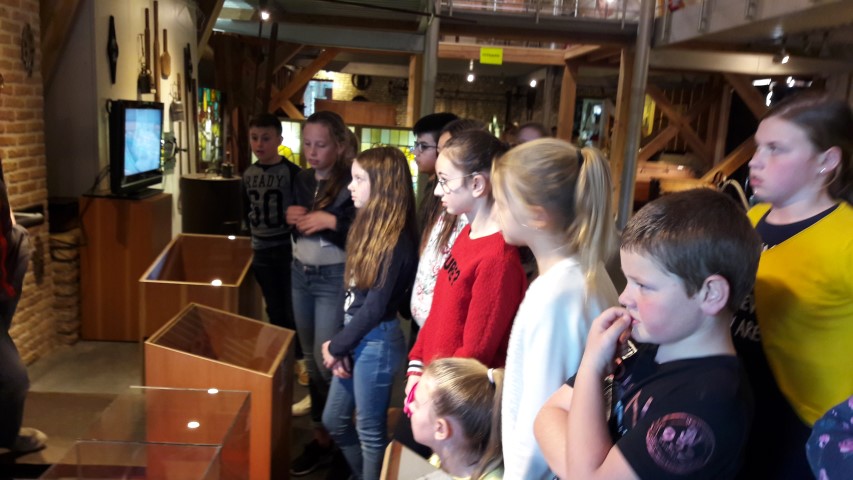 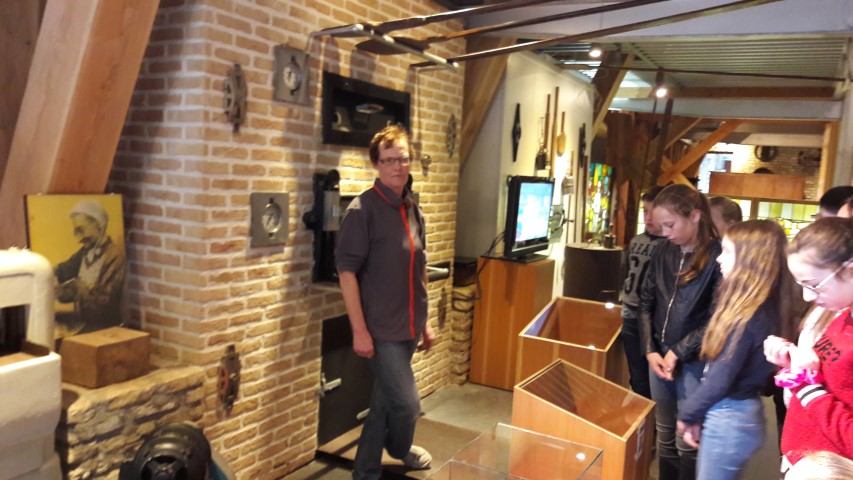 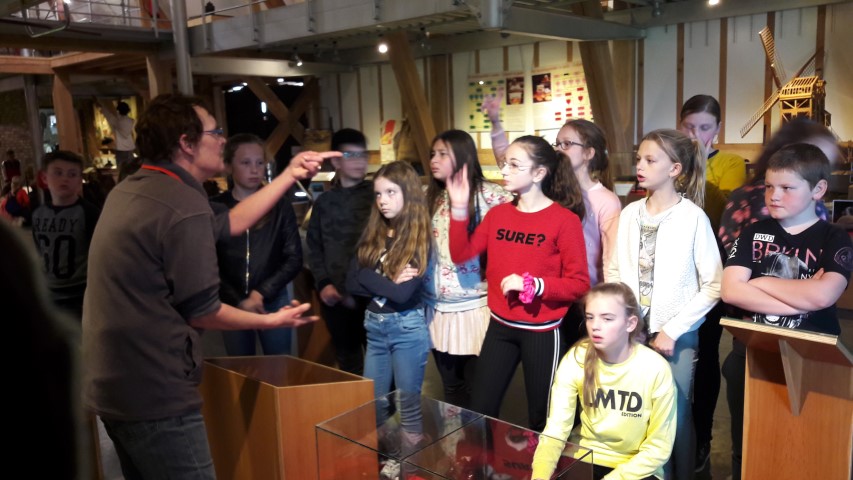 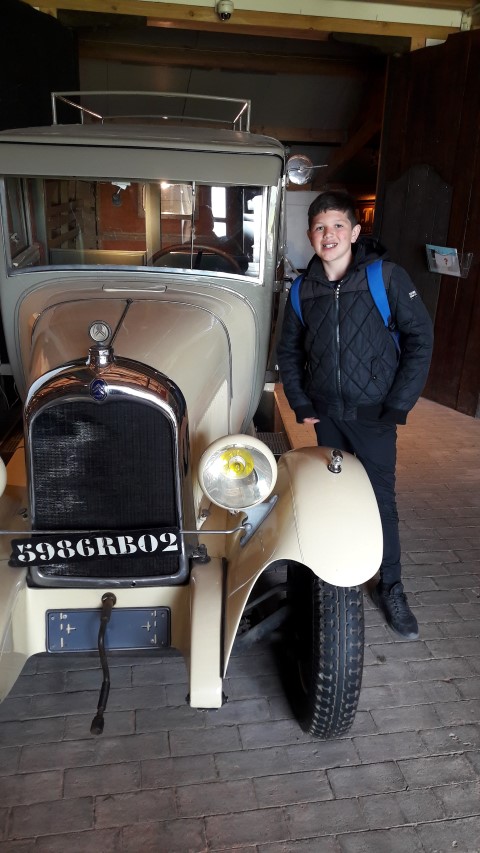 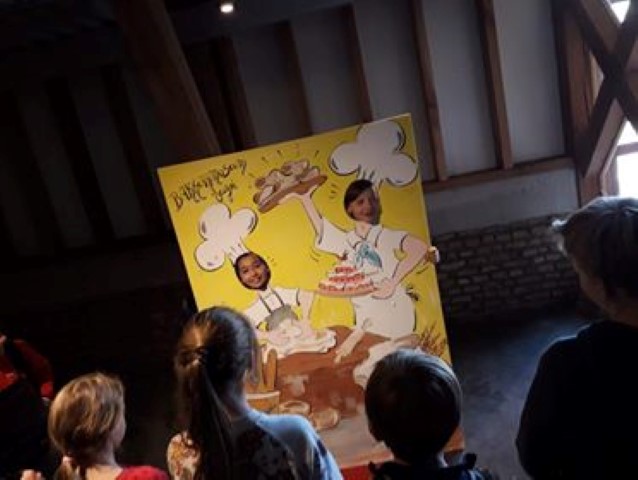 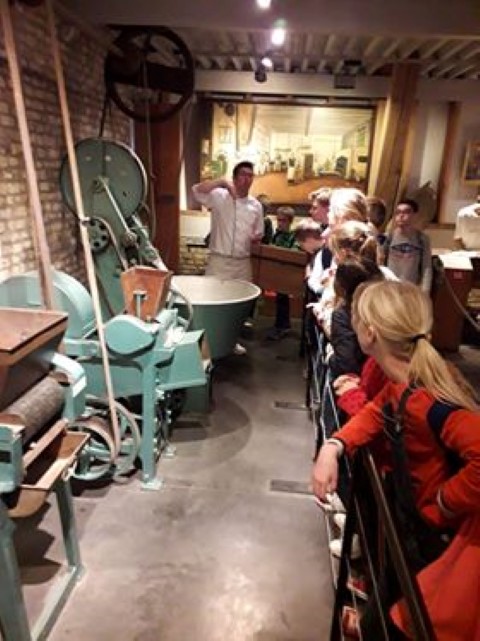 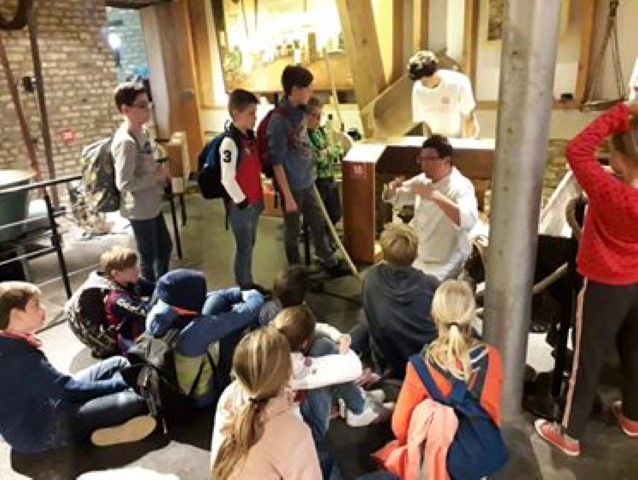 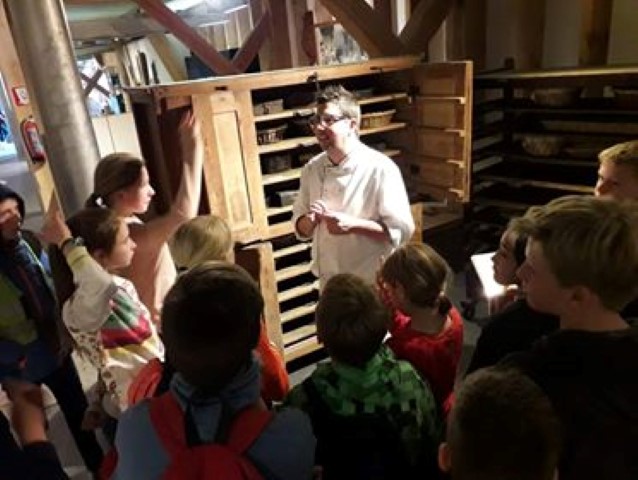